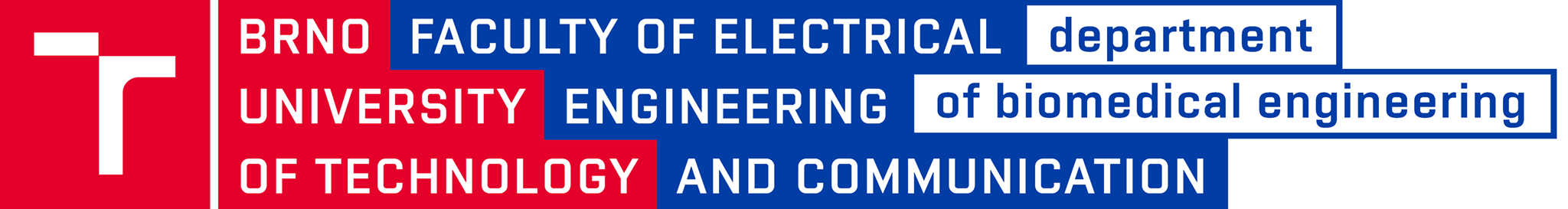 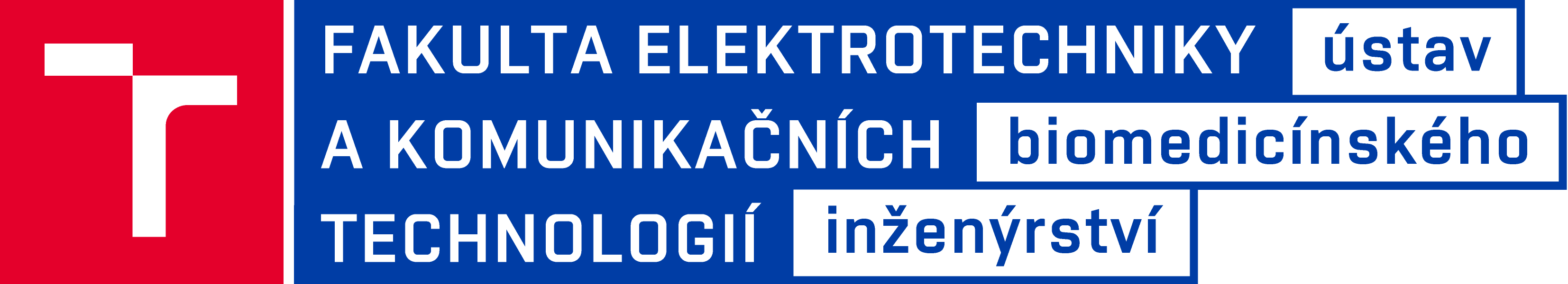 #BioSys_BU
Streamlined workflow for bacterial methylation analysis using nanopore data
Markéta Jakubíčková*, Kateřina Šabatová, Matěj Bezdíček, Martina Lengerová, Helena Vítková
ENBIK, 11.6.2025
Bacterial typing
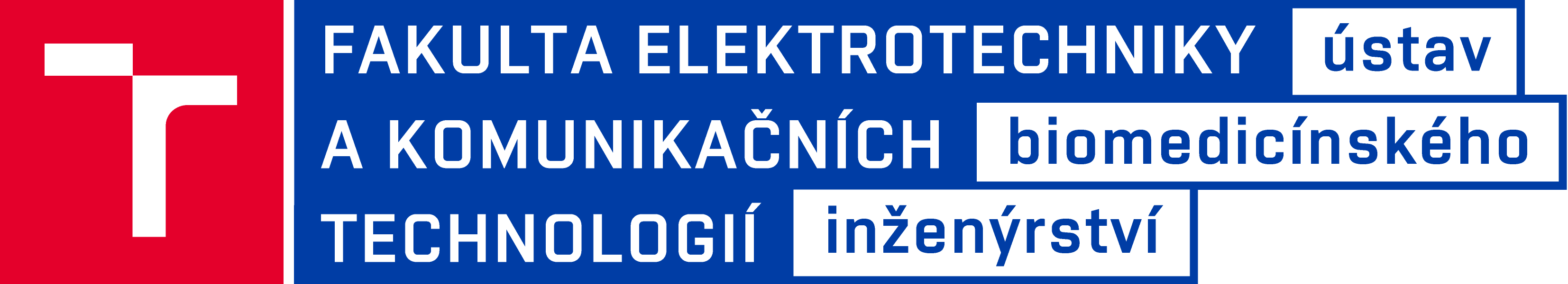 ?
#BioSys_BU
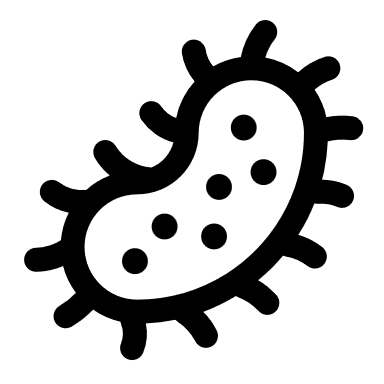 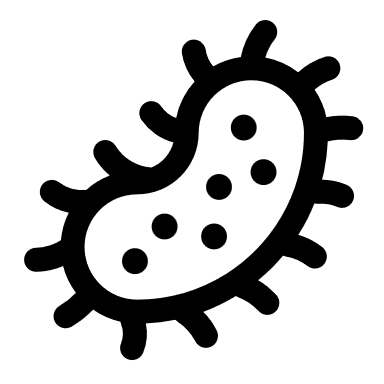 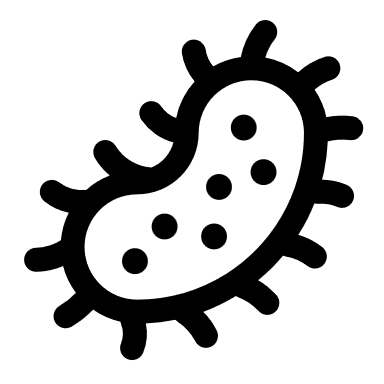 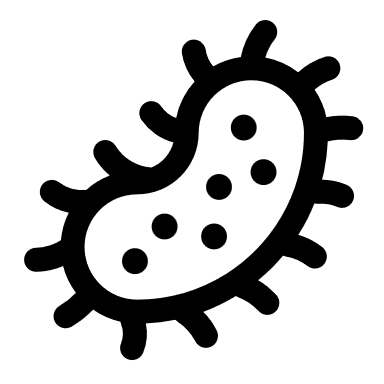 differentiate between strains within the same bacterial species

essential for epidemiology

phenotype-based methods (historically)

nowadays: genotype-based methods → SEQUENCING

sometimes genotype ≠ phenotype

need additional layer of information → epigenetic modification analysis 
→ methylation analysis
Methylations
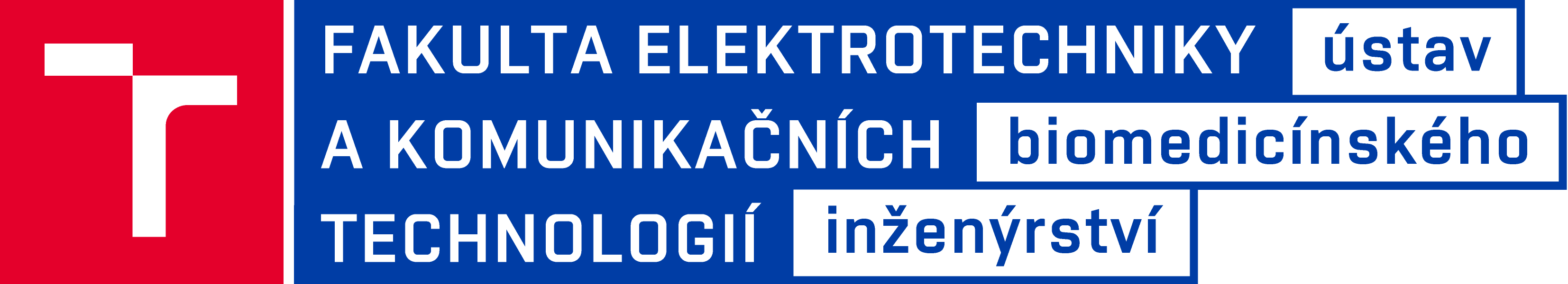 #BioSys_BU
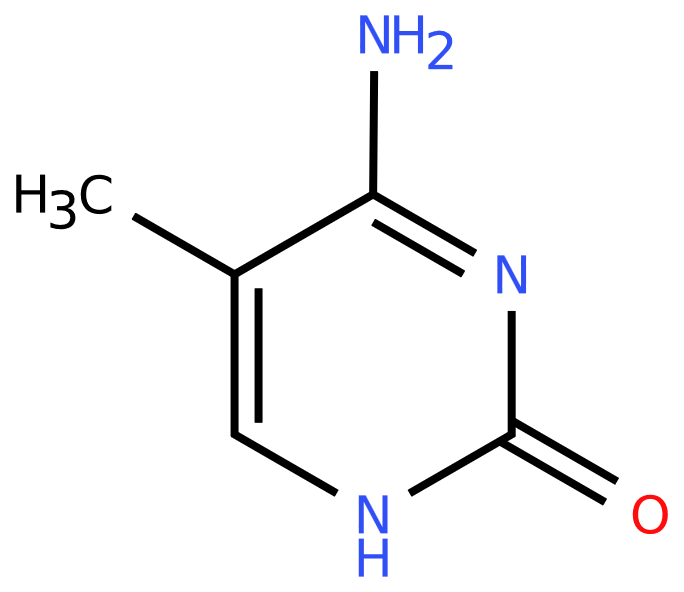 chemical modification of DNA
addition of methyl groups (-CH3)

types: N4-methylcytosine (4mC)
5-methylcytosine (5mC)
N6-methyladenine (6mA)
5-hydroxymethylcytosine (5hmC)

catalyzed by DNA methyltransferases

present in all domains of life
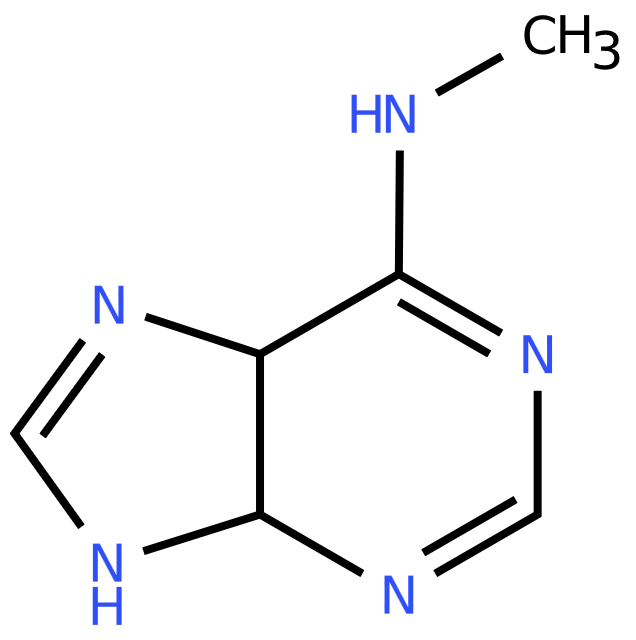 5-methylcytosine (5mC)
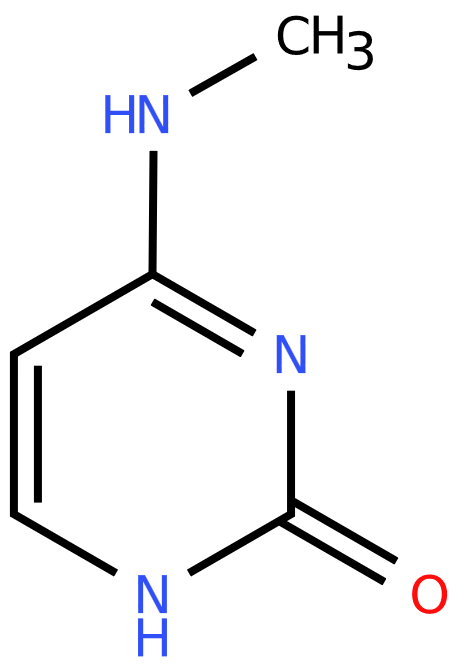 N6-methyladenine (6mA)
N4-methylcytosine (4mC)
Methylations
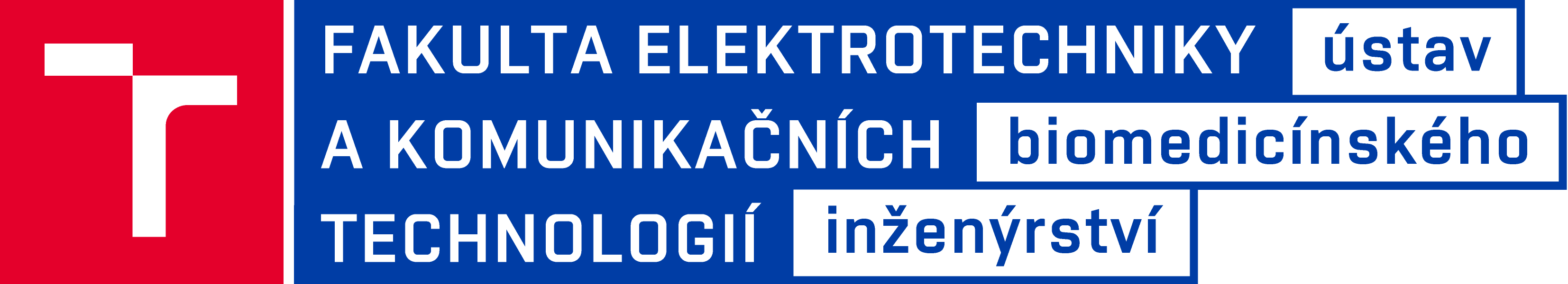 #BioSys_BU
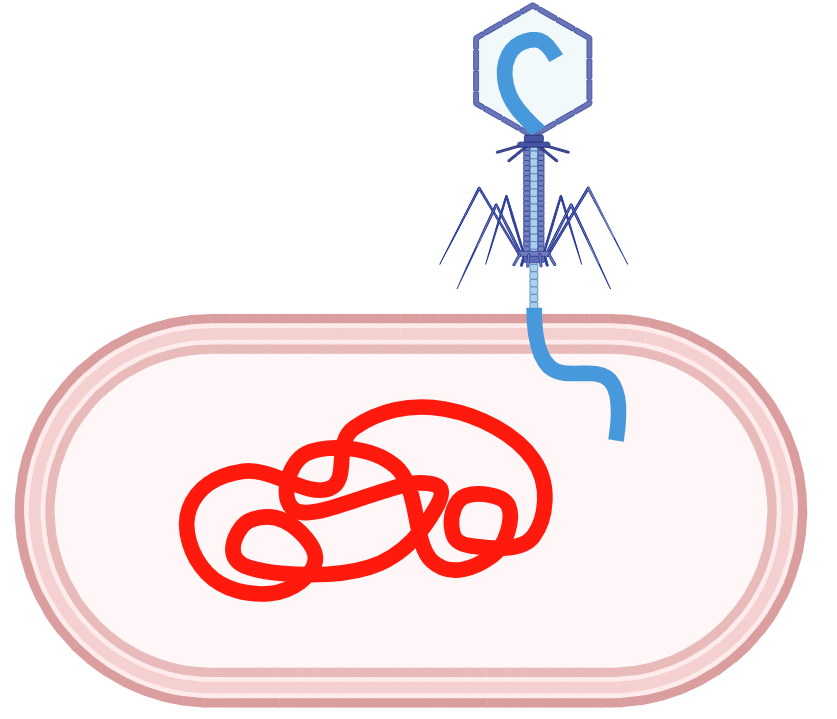 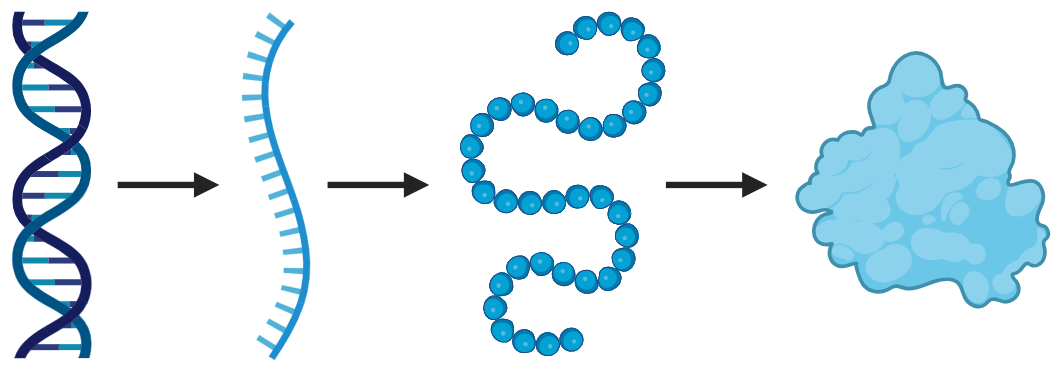 Gene expression regulation
Host defense andself/non-self discrimination
DNA methylations
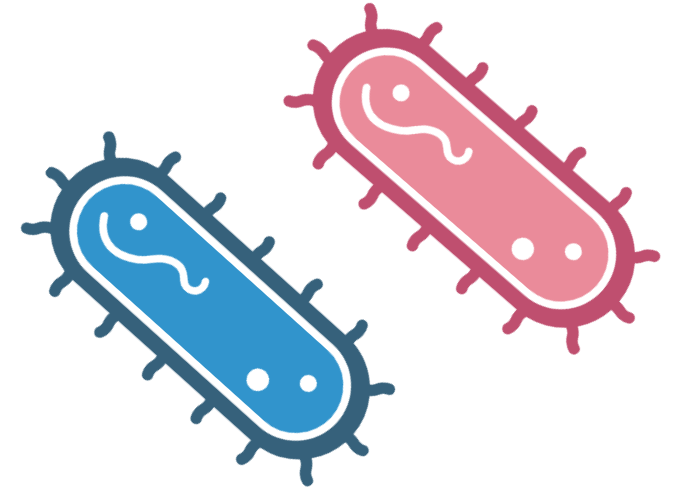 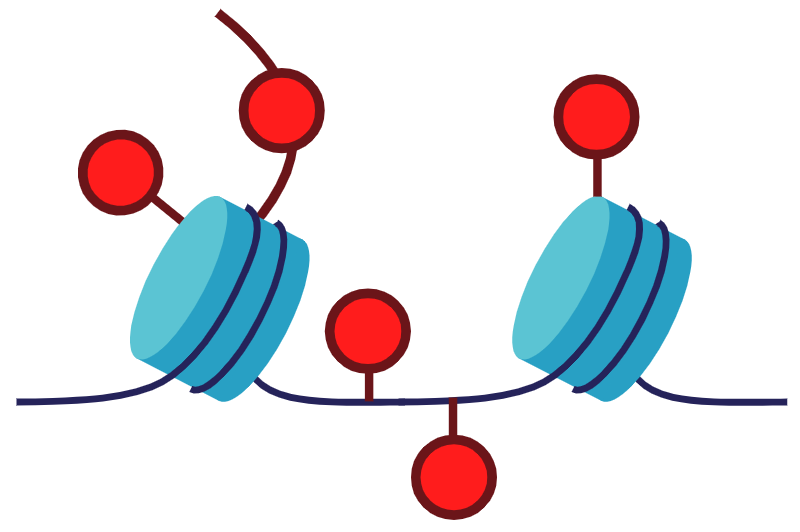 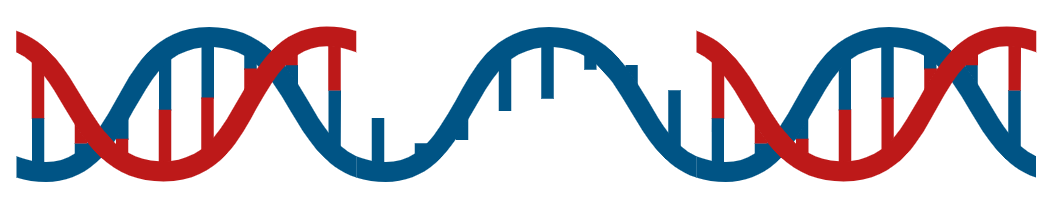 Genome stability
and replication
Phenotypic variation
and adaptation
Epigenetic inheritance
Methylation detection
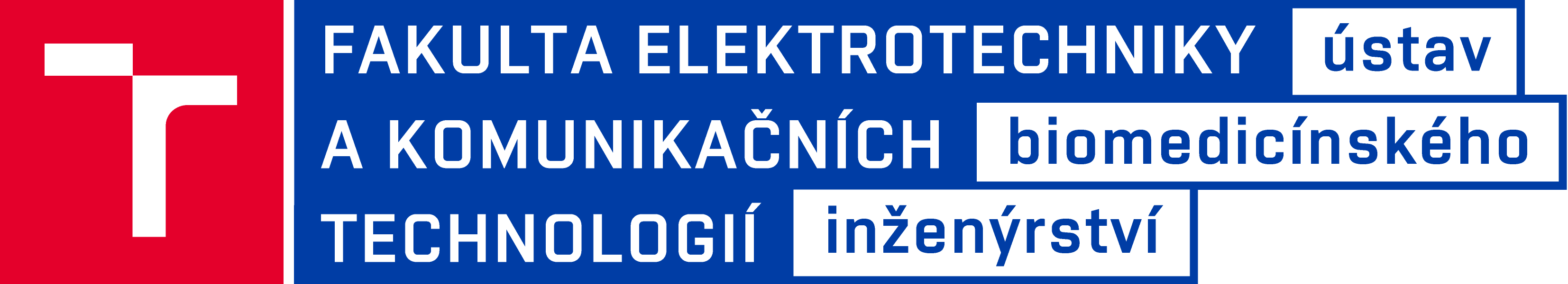 #BioSys_BU
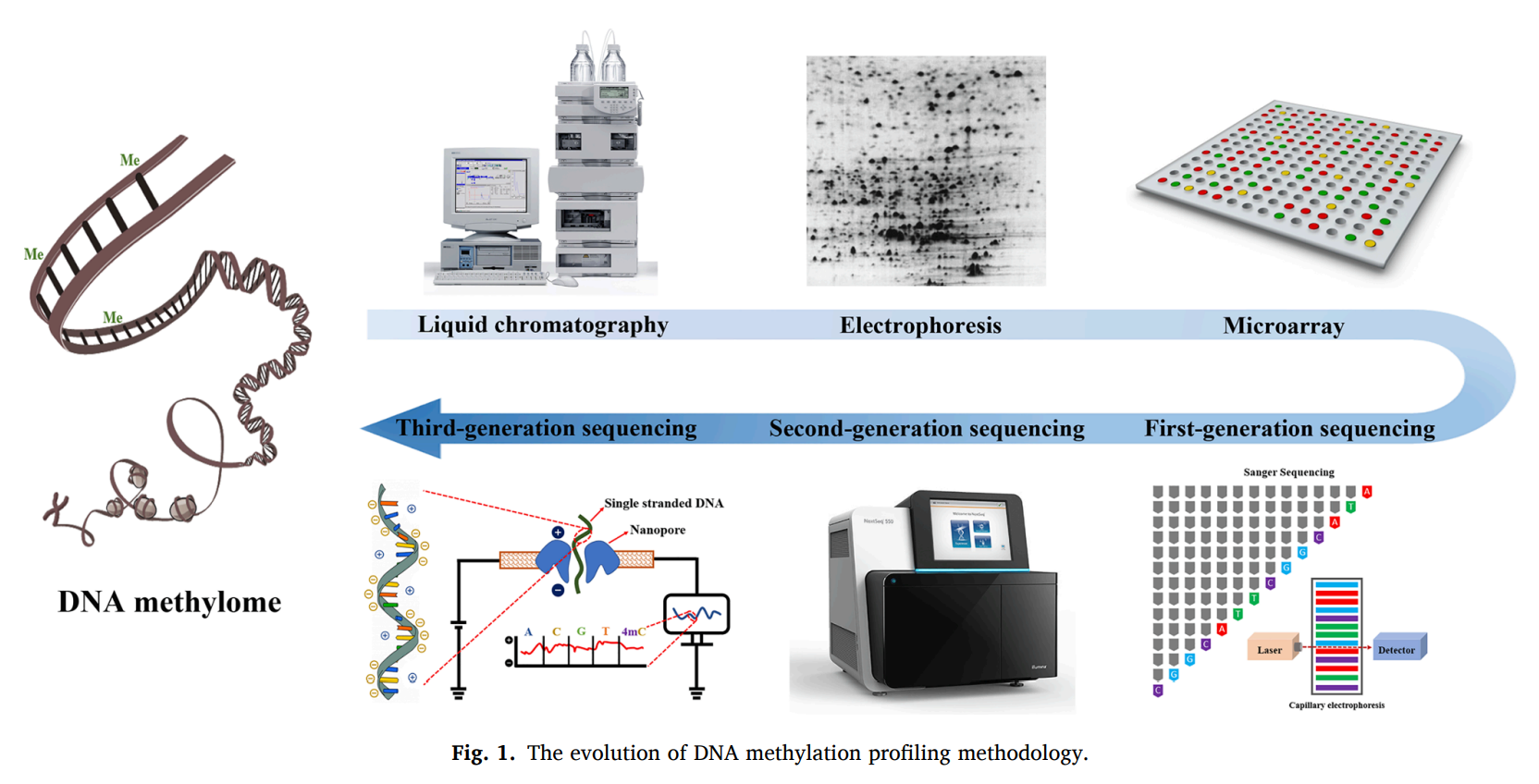 DOI: 10.1016/j.ymeth.2020.10.002
Nanopore sequencing
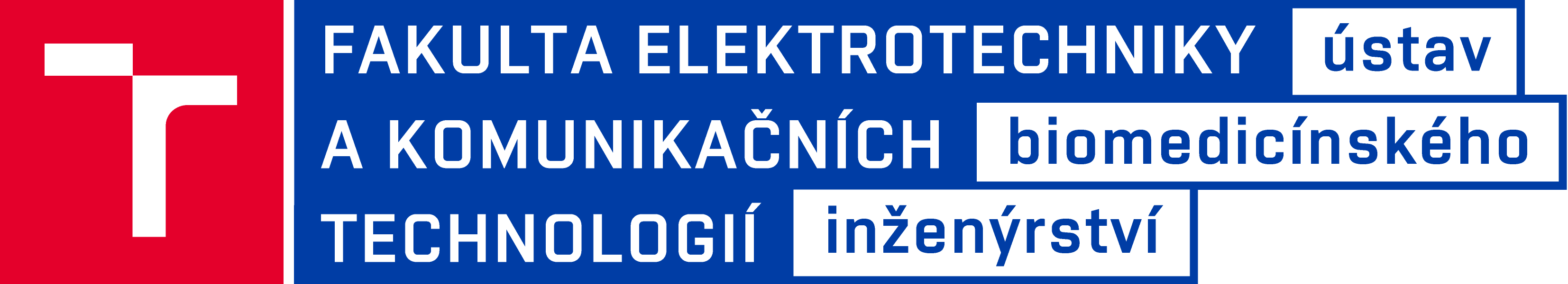 #BioSys_BU
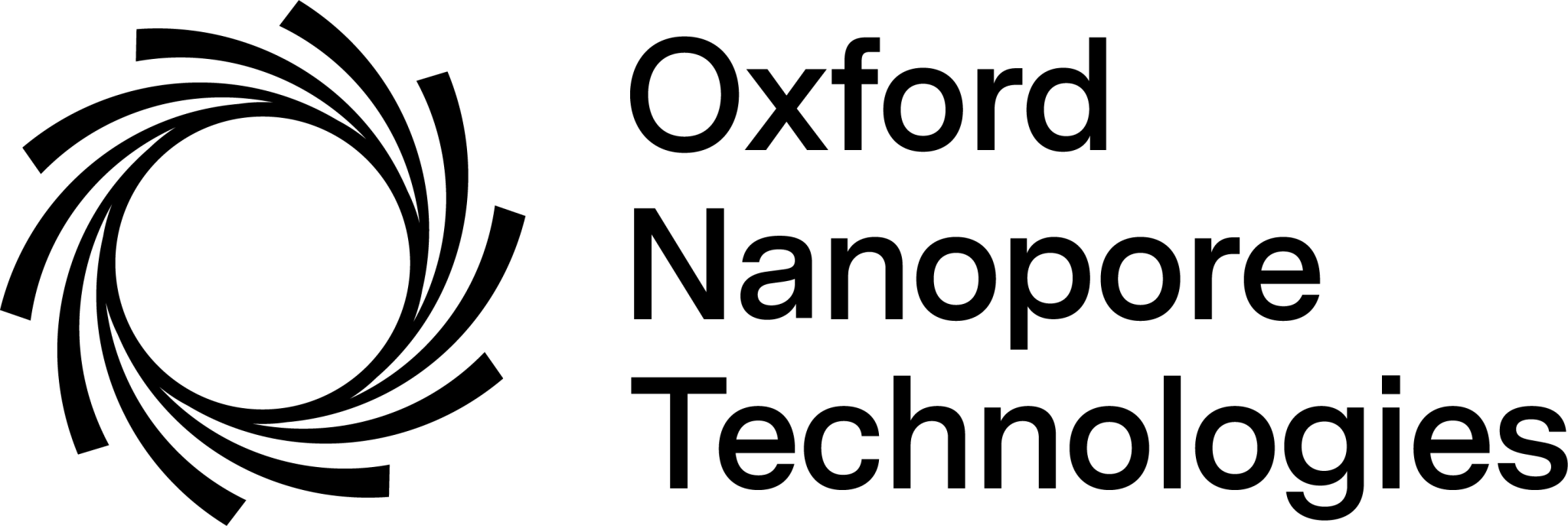 direct sequencing of native DNA or RNA
long reads (up to 200 kbp)
real-time data analysis
no PCR or chemical treatmentrequired
sequencers are portable and scalable
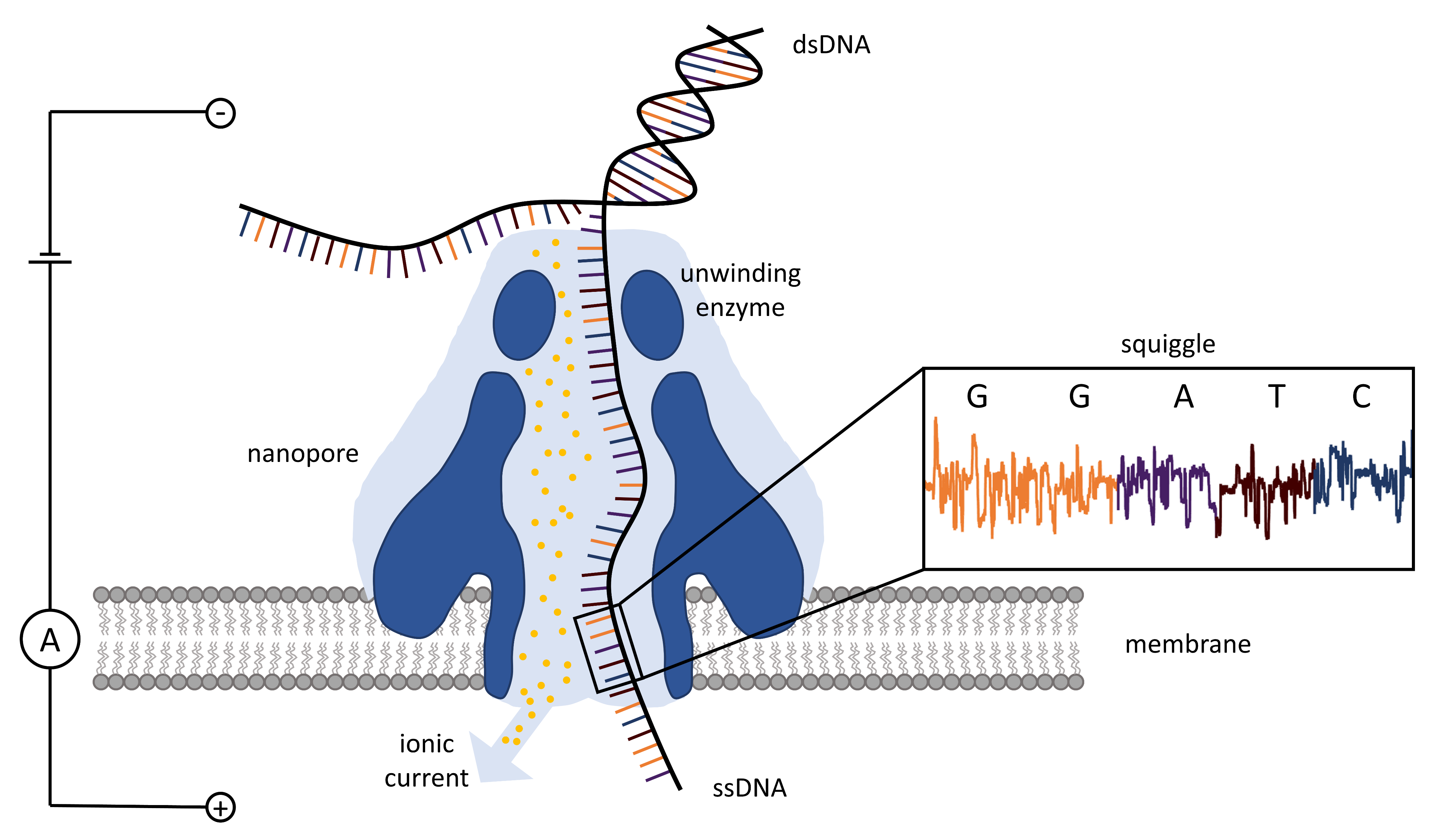 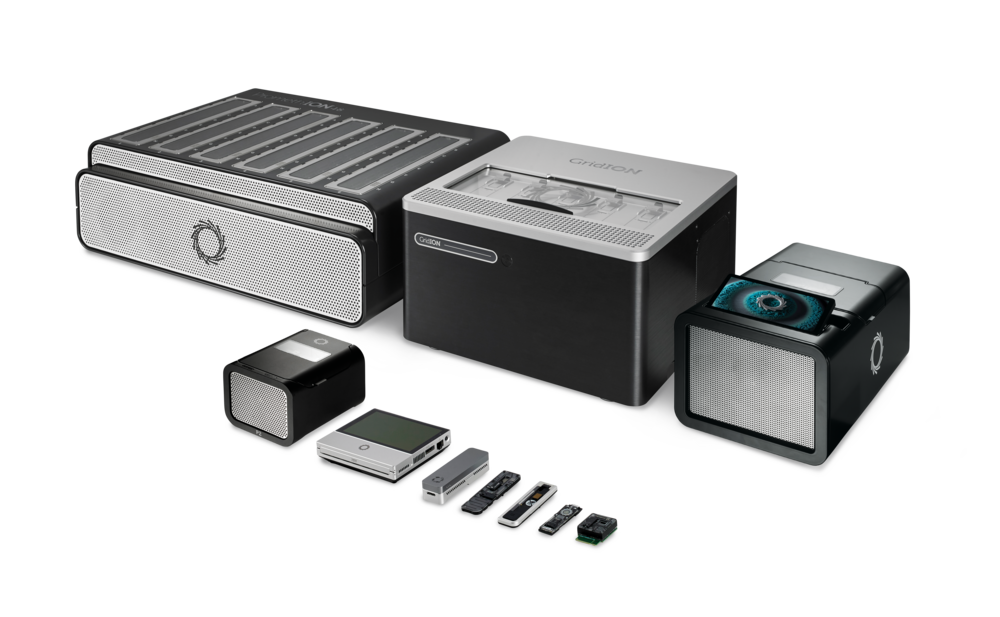 Nanopore sequencing
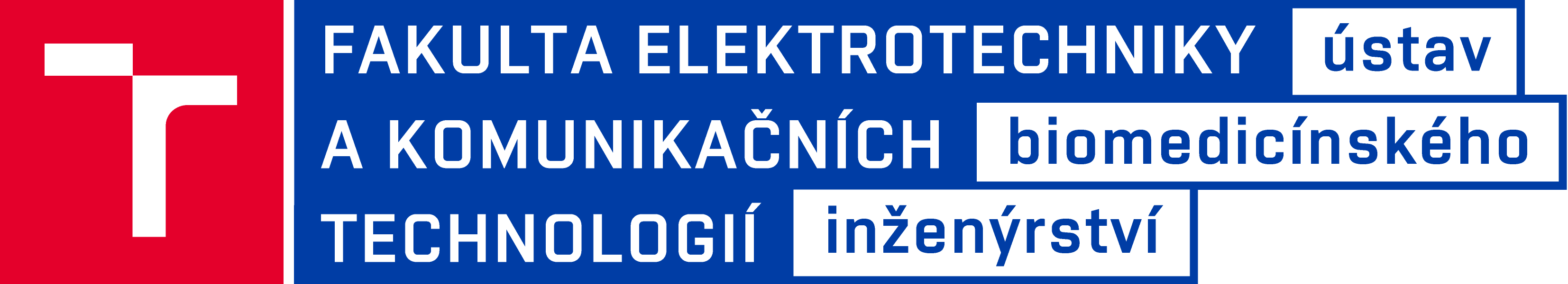 #BioSys_BU
base modifications change the nanopore signal
	→ methylation analysis
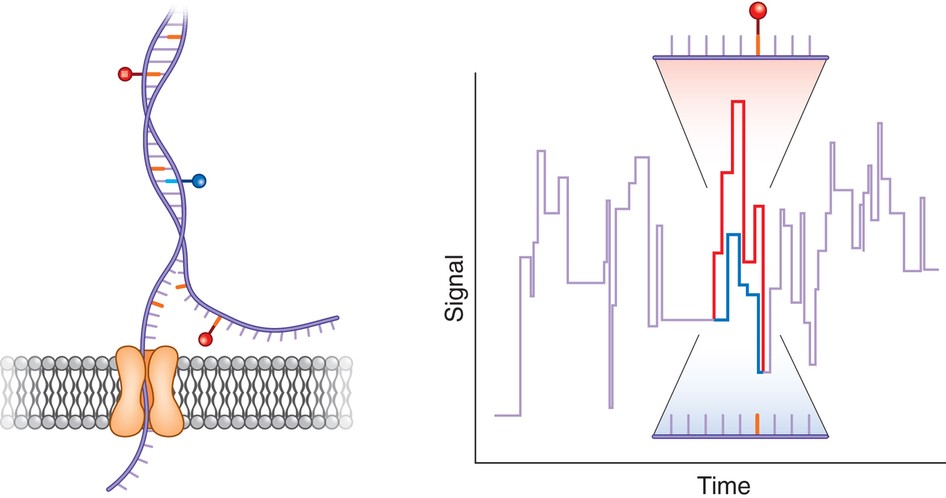 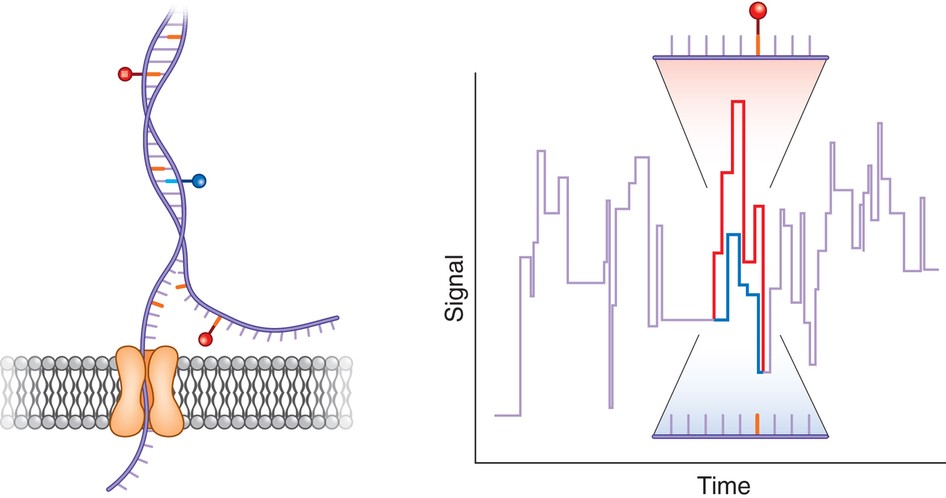 Processing challenges
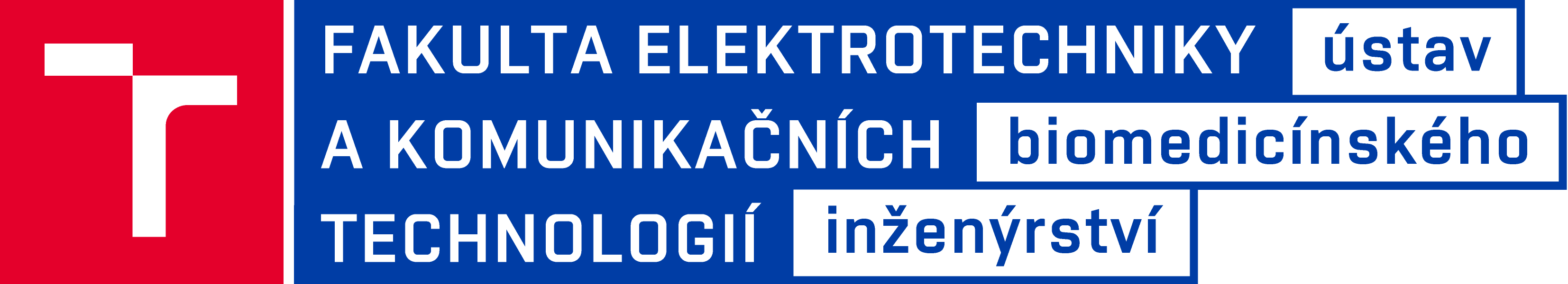 #BioSys_BU
detection possible using ONT tools (Dorado, Modkit)
output: large BedMethyl files (one K. pneumoniae genome – 900 MB)



missing tools for:  filtering and quality control
integration with genome annotation  
comparison across samples  
visualization and reporting 

→ new tools and pipelines for methylation analysis are needed
chromosome_contig_1  0  1  a  24  +  0  1  255,0,0  24 0.00 0 24 0 0 1 0 0chromosome_contig_1  1  2  a  23  +  1  2  255,0,0  23 0.00 0 23 0 0 2 0 0chromosome_contig_1  2  3  m    25  +  2  3  255,0,0  25 0.00 0 22 3 0 0 0 0
Pipeline
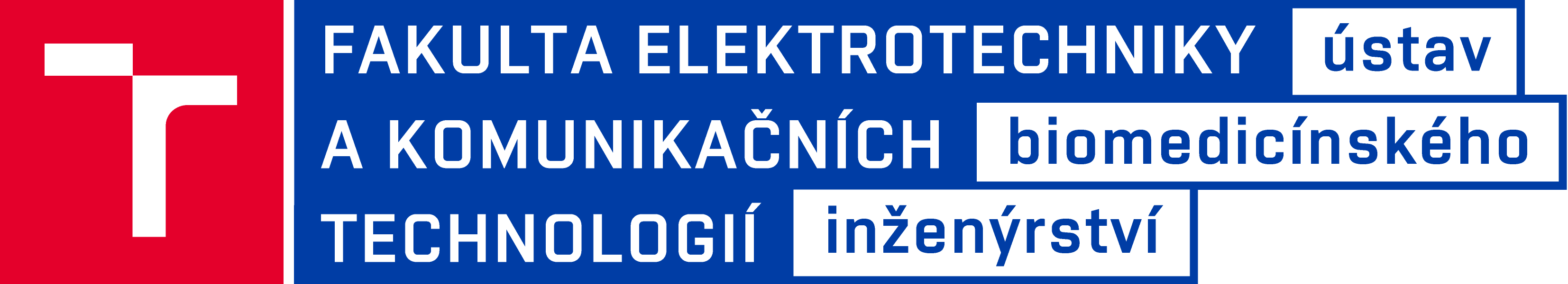 #BioSys_BU
Genome assembly
Flye
Pan genome analysis
Roary
Basecalling & methylation detection
Dorado
Results
evaluation
8
5
7
6
2
1
3
4
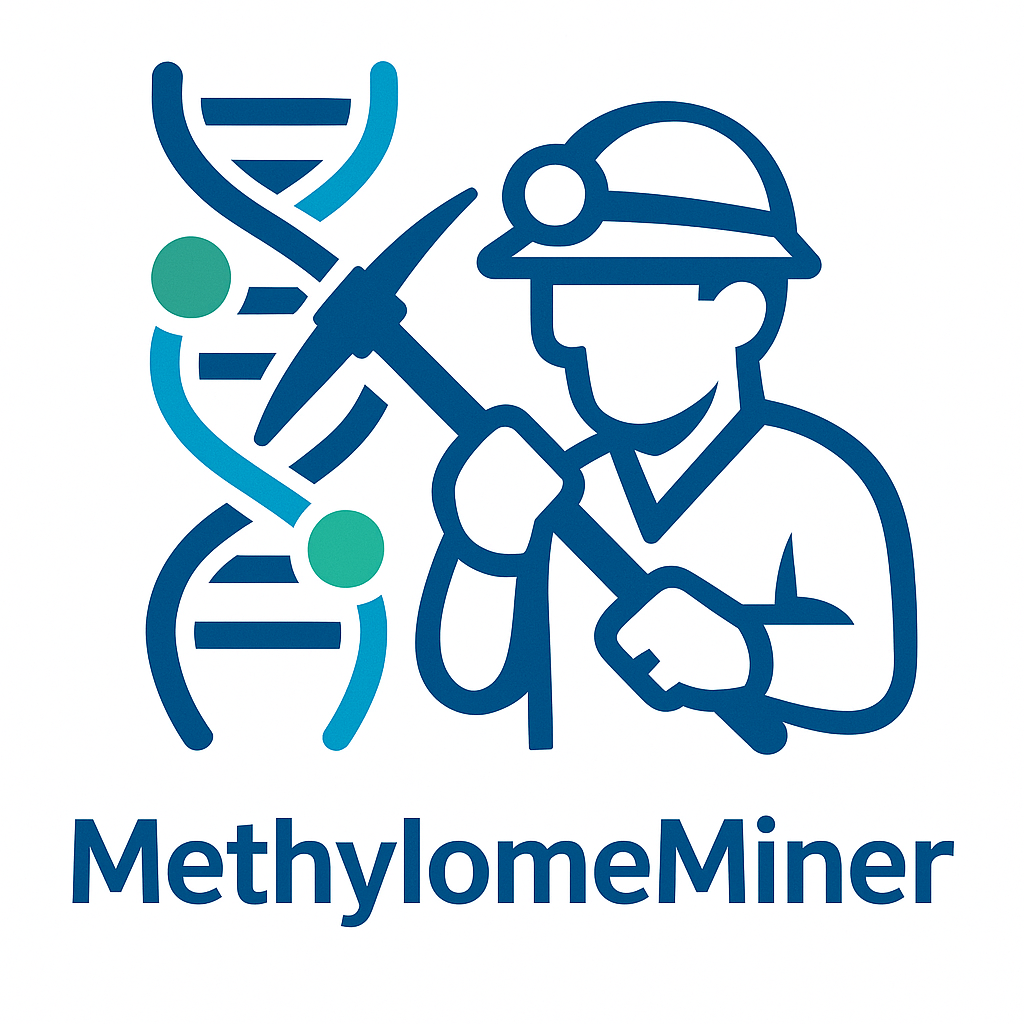 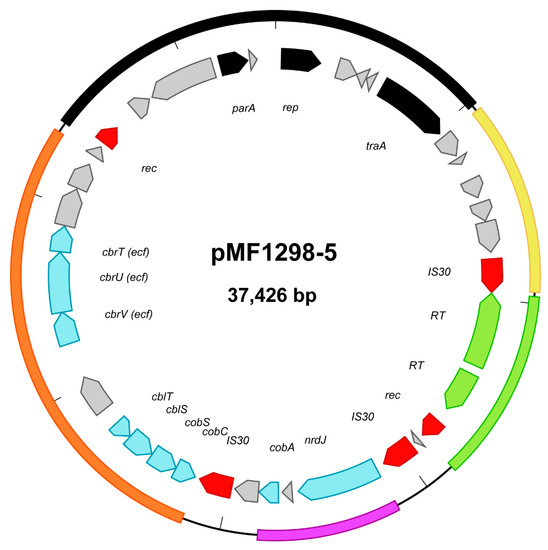 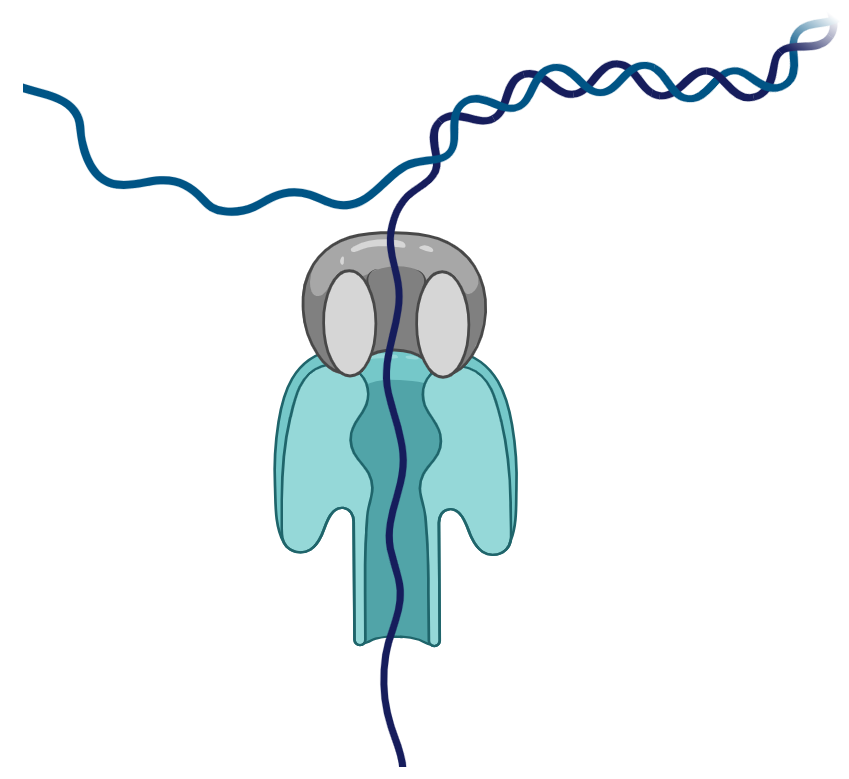 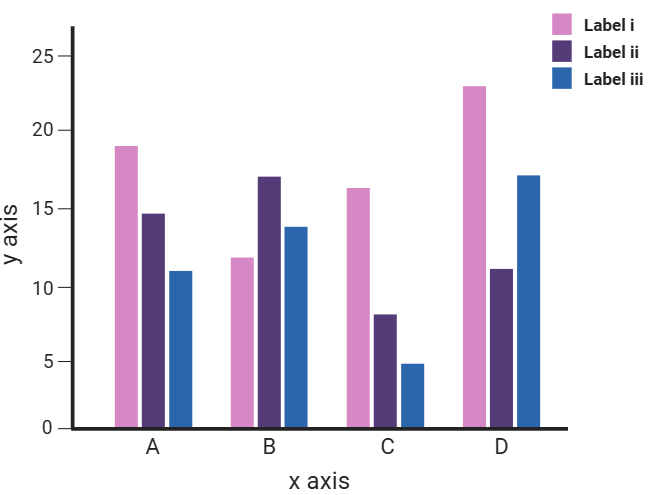 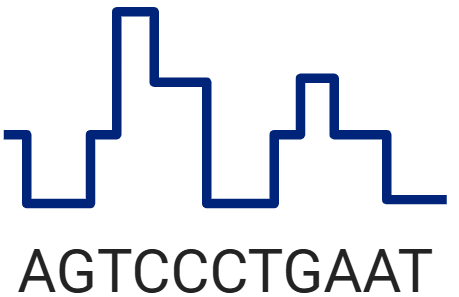 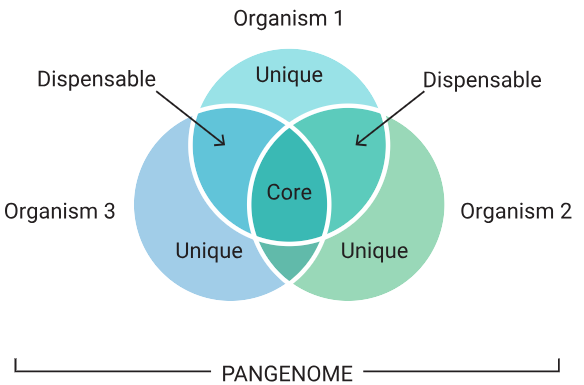 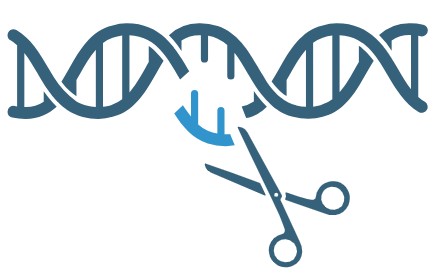 Read preprocessing
Dorado
Genome annotation
DFAST
Methylation site identification
Dorado
Modkit
MethylomeMiner
Sequencing
ONT P2S
Data
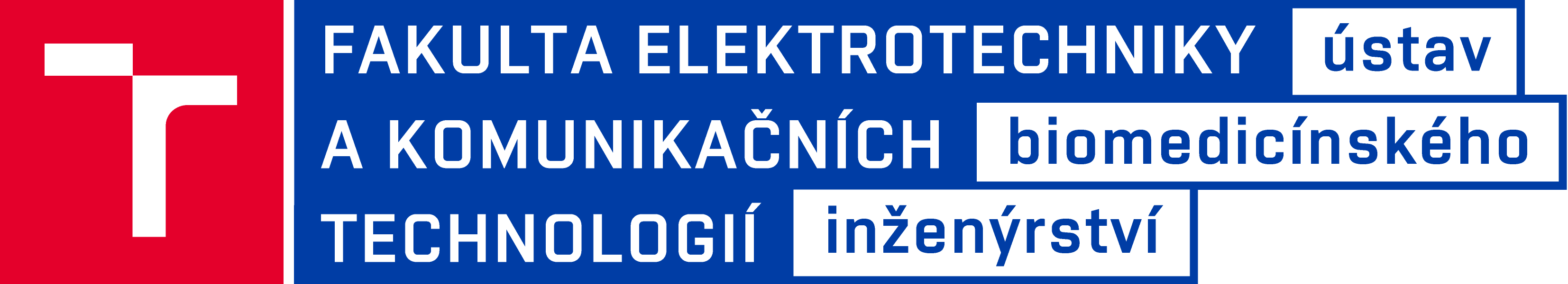 #BioSys_BU
Klebsiella pneumoniae
opportunistic pathogen → healthcare-associated infections
major driver of multidrug resistance globally

20 genomes
sequenced using ONT PromethION P2S, R10 chemistry
6 sequence types (2 x ST405, 1 x ST433, 1 x ST391, 1 x ST307, 1 x ST25, 14 x ST13)
average chromosome size 5,33 Mbp
from one to three plasmids
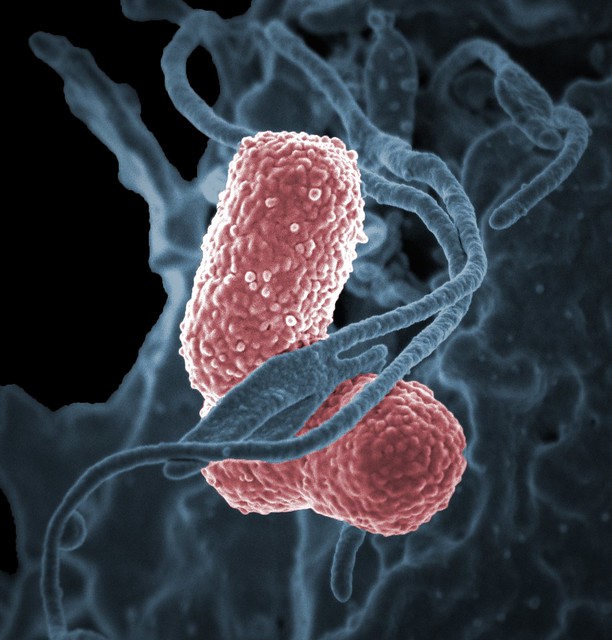 Reads processing
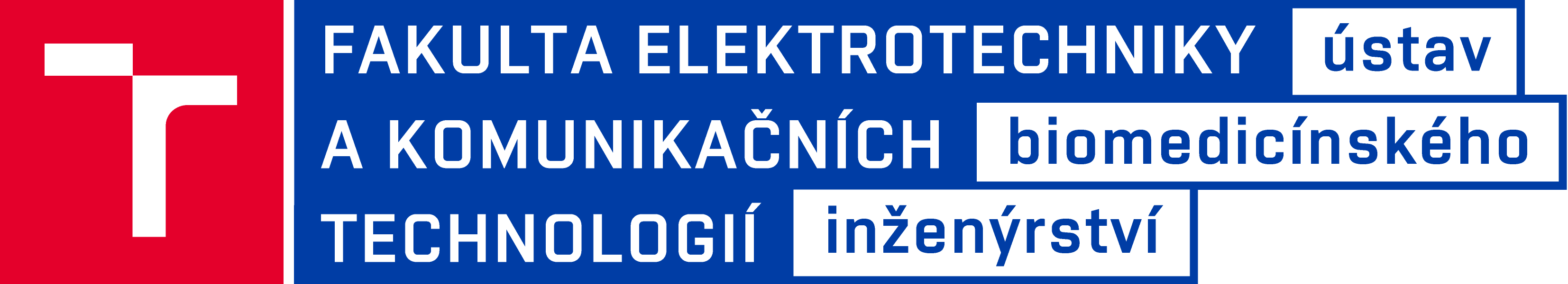 #BioSys_BU
de novo assembly, annotation, pan genome analysis
basecalling, reads trimming
sequencing data
assembled references
mapping reads to reference sequences
bedMethyl files
basecalling with methylation detection, reads trimming
MethylomeMiner
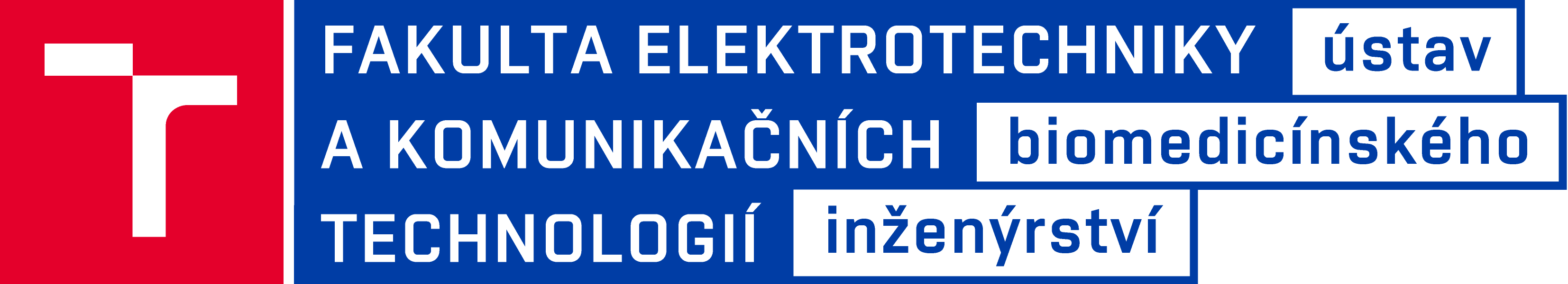 #BioSys_BU
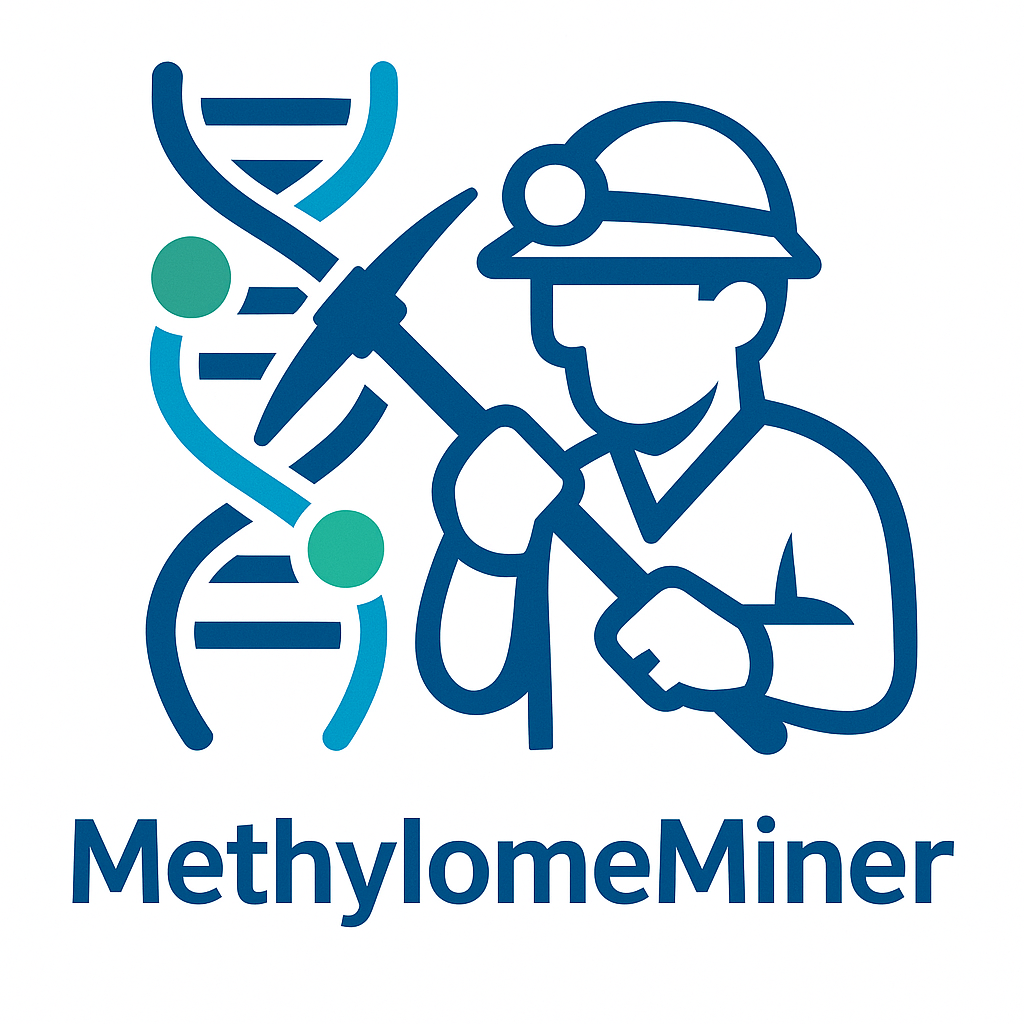 Table of methylation in coding regions (*.csv/*.json)
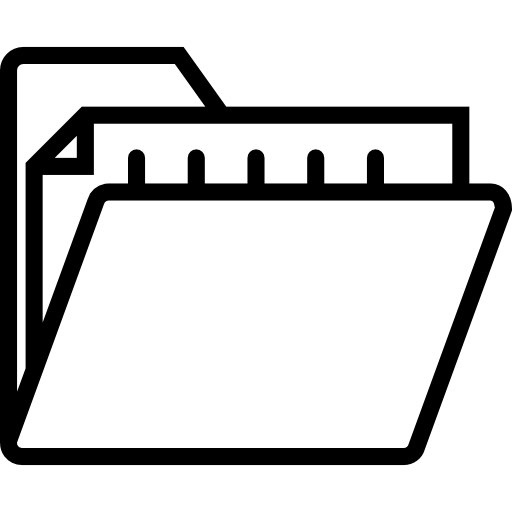 bedMethyl files
bac01.bed
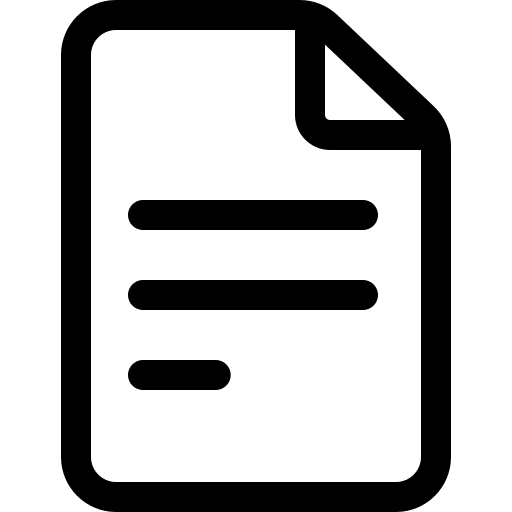 bac02.bed
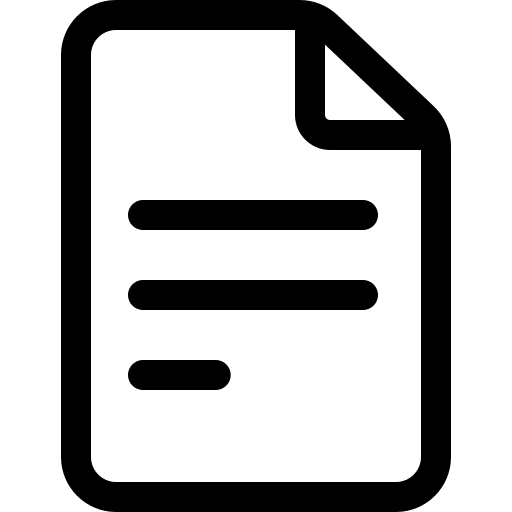 Pre-processing
filtering based on coverage
selection of genome parts of interest
Analysis of methylations sites in coding and non-coding regions
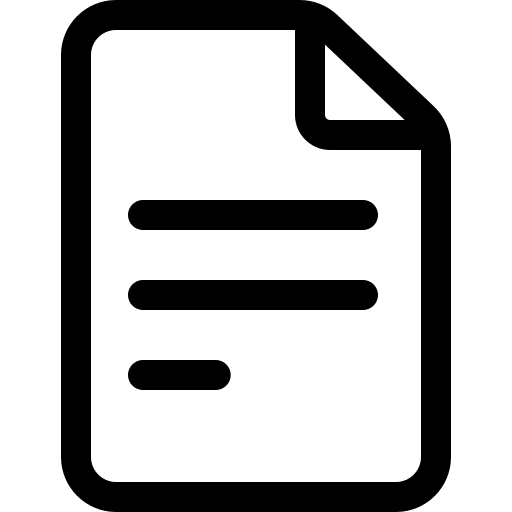 Table of methylation in non-coding regions (*.csv/*.json)
…
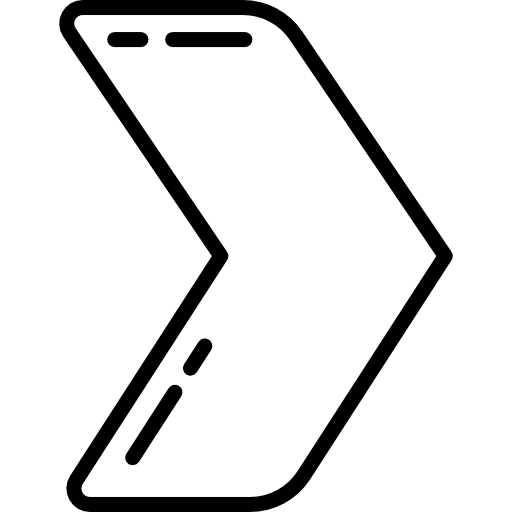 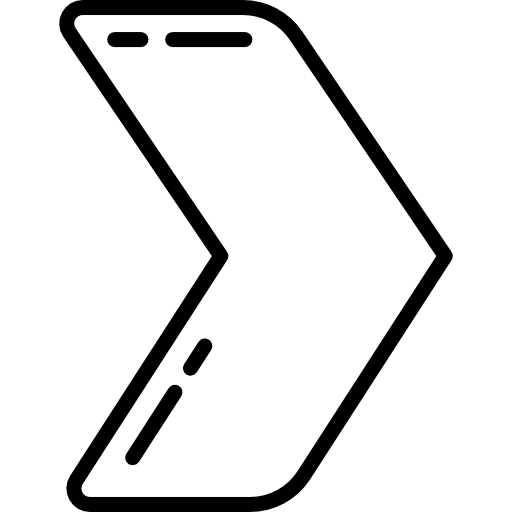 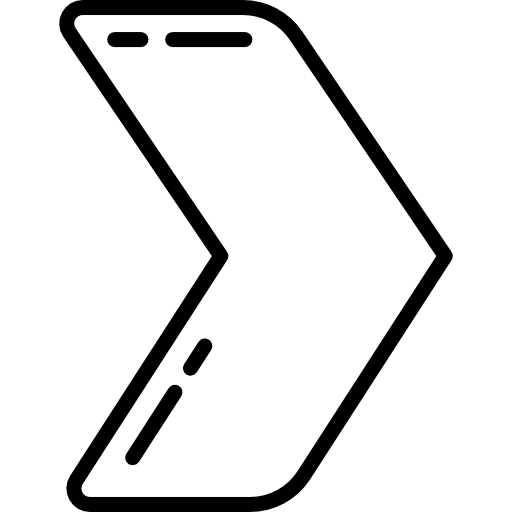 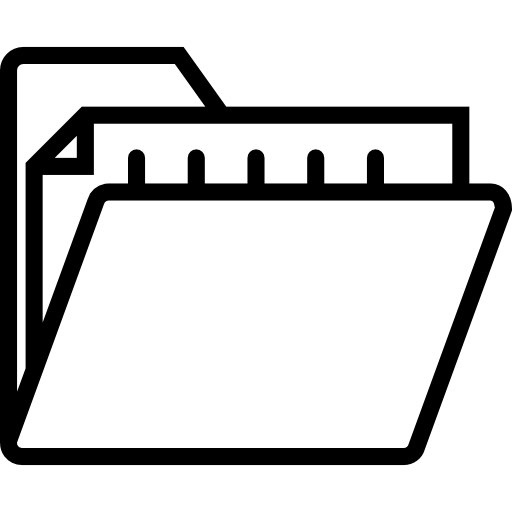 Genome annotation files
bac01.gff
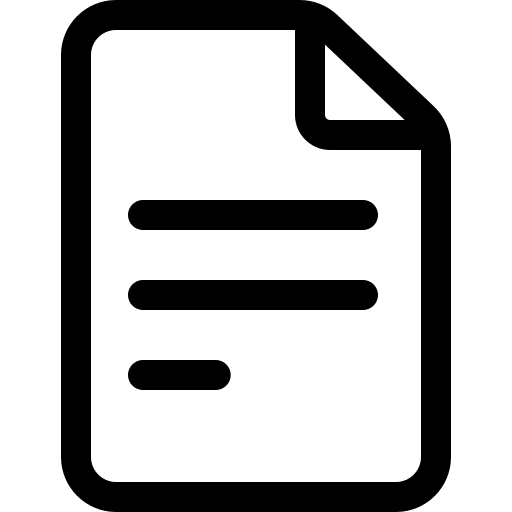 Statistics for found methylations types
bac02.gbk
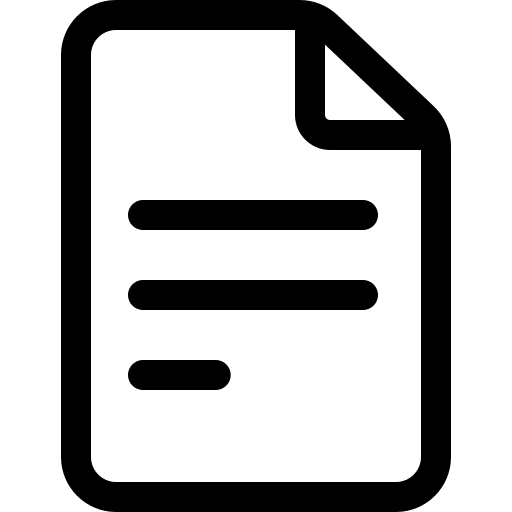 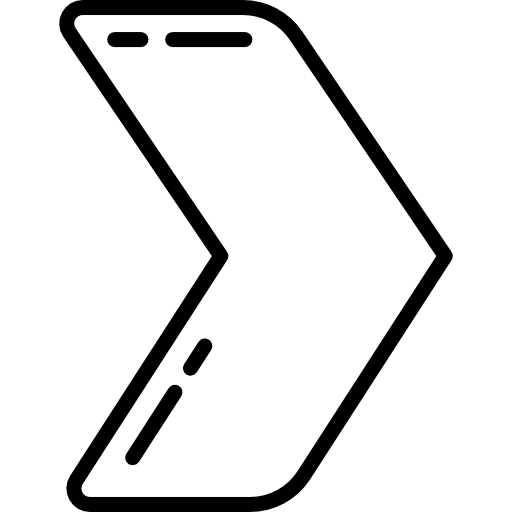 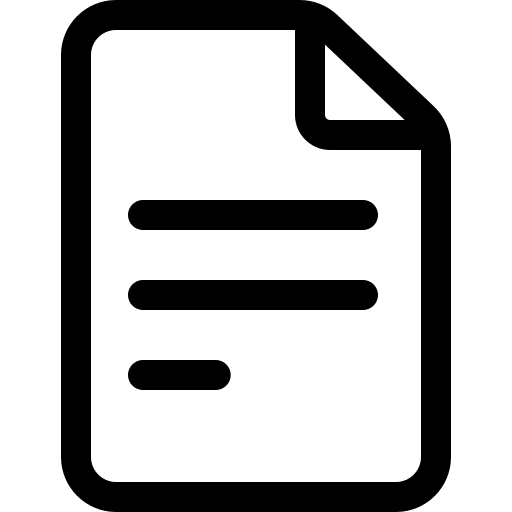 …
Methylations in coding regions
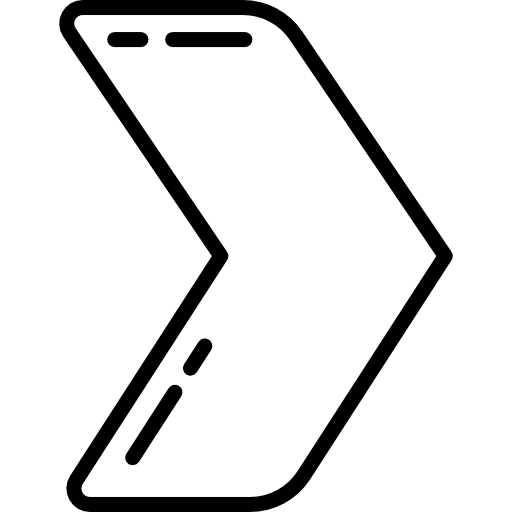 Table of methylations of core genes (*.csv/*.json)
Analysis of methylationsin pangenome
Pangenome file
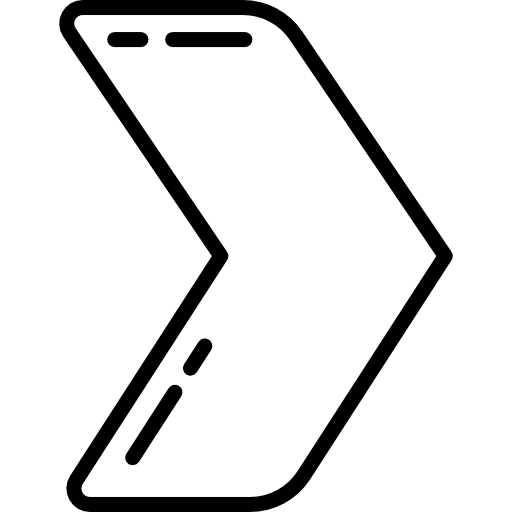 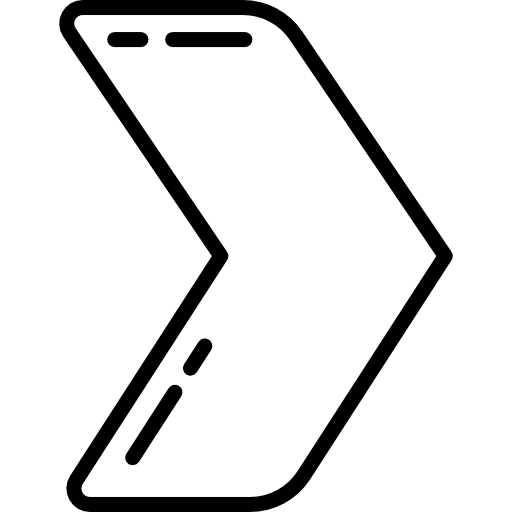 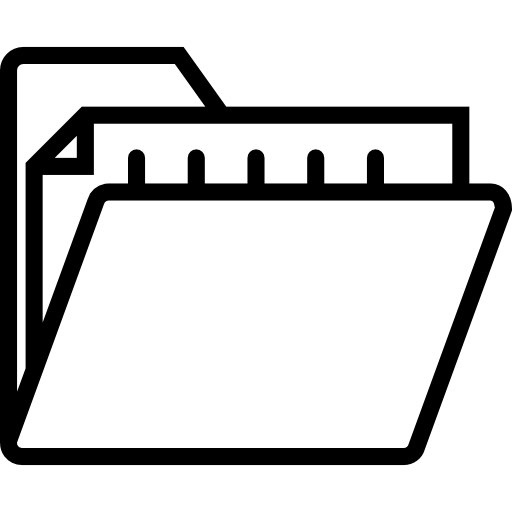 gene_presence_absence.csv
Statistics for methylations of core genome
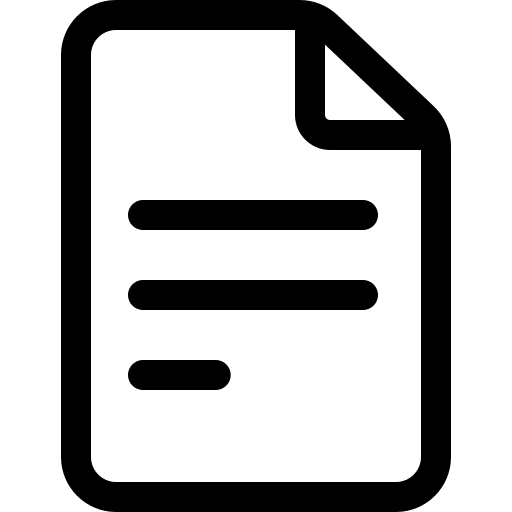 Results
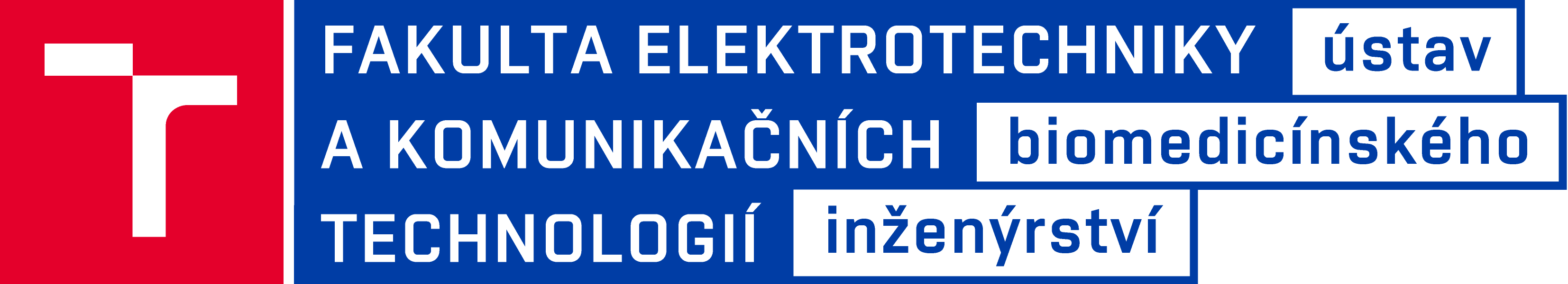 #BioSys_BU
detection of 4mC, 5mC, 6mA

thresholds:
coverage ≥ 38 (median)
methylation probability ≥ 0.9

~56,649 methylation sites per genome
minimum 1,851 (KP1906)
maximum 96,422 (KP1267)

not consistent within STs
ST405
ST391
ST307
ST433
ST13
ST25
Results
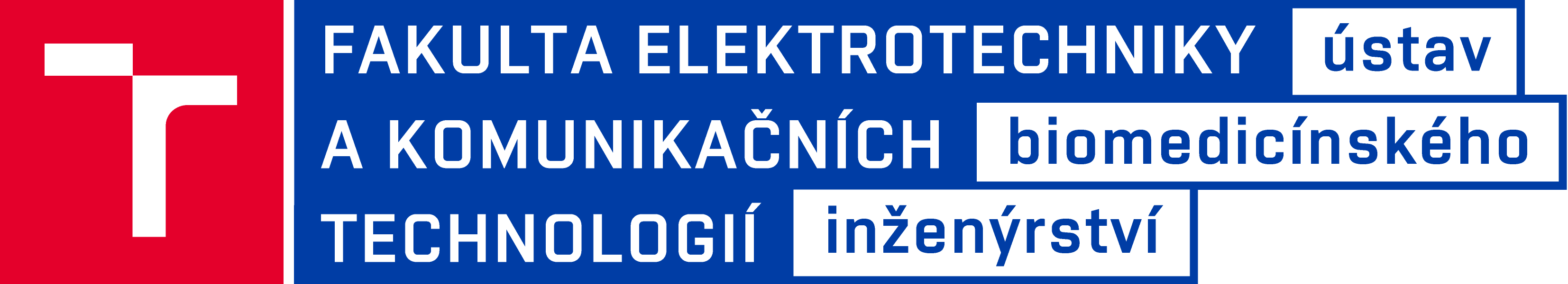 #BioSys_BU
6mA – predominant DNA modification
4mC – rare

average methylationsites per genome:
coding vs. noncoding regions:
each 25th nucleotide methylated in noncoding region
each 210th nucleotide methylated in coding region
5mC
4mC
6mA
coding
noncoding
[Speaker Notes: 25th v noncoding, 210th in coding]
Results
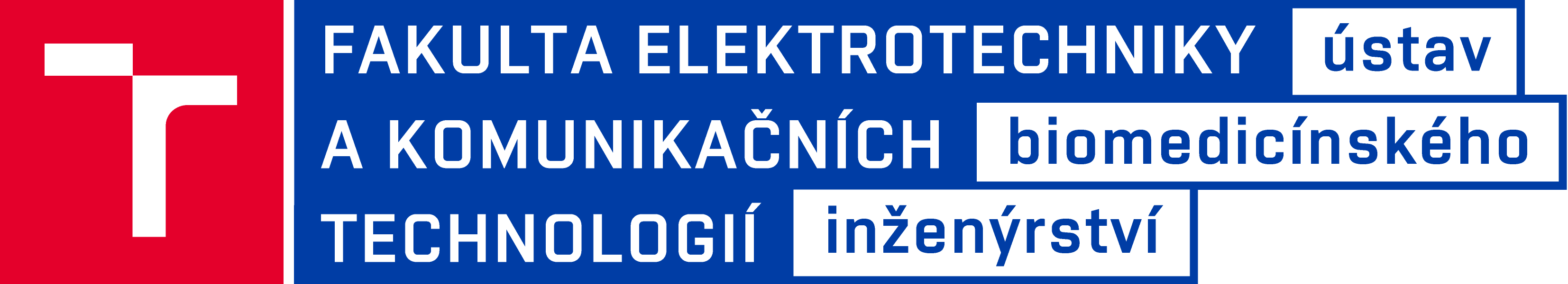 #BioSys_BU
methylation load per gene
4mC: one methylation per gene
5mC: 1 to 5 methylations per gene
6mA: 1 to 5 methylations per gene

hypermethylated genes
5mC
61 methylations: glutamine ABC transporter ATP-binding protein GlnQ (KP1267)
60 methylations: hypothetical protein (KP1622)
56 methylations: lipoyl(octanoyl) transferase LipB (KP1821)
 iron ABC transporter permease (KP1829)
6mA
58 methylations: hypothetical protein (KP1833)
57 methylations: ornithine decarboxylase (KP1822)
56 methylations: lipoyl(octanoyl) transferase LipB (KP1821)
Results
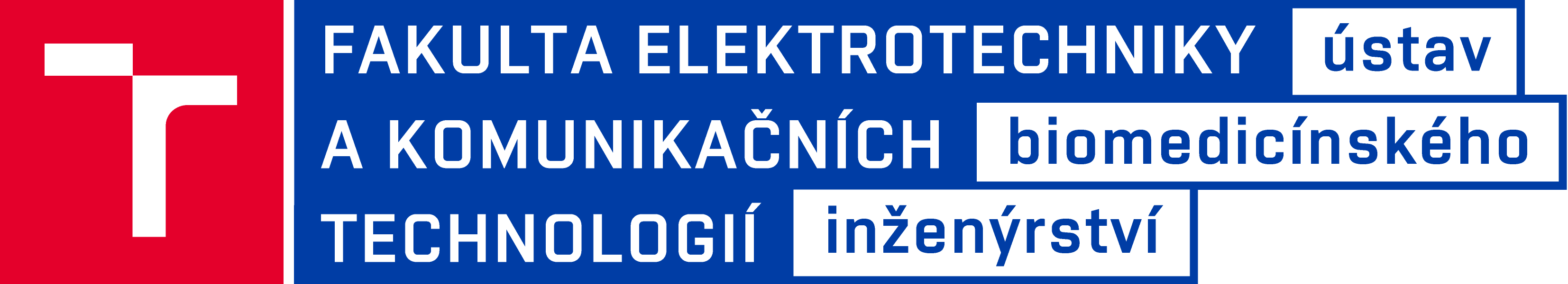 #BioSys_BU
core genome: 4025 genes
core methylome (core genes with the same type of methylation across all strains)
4mC – 0 genes
5mC – 9 genes
6mA – 42 genes
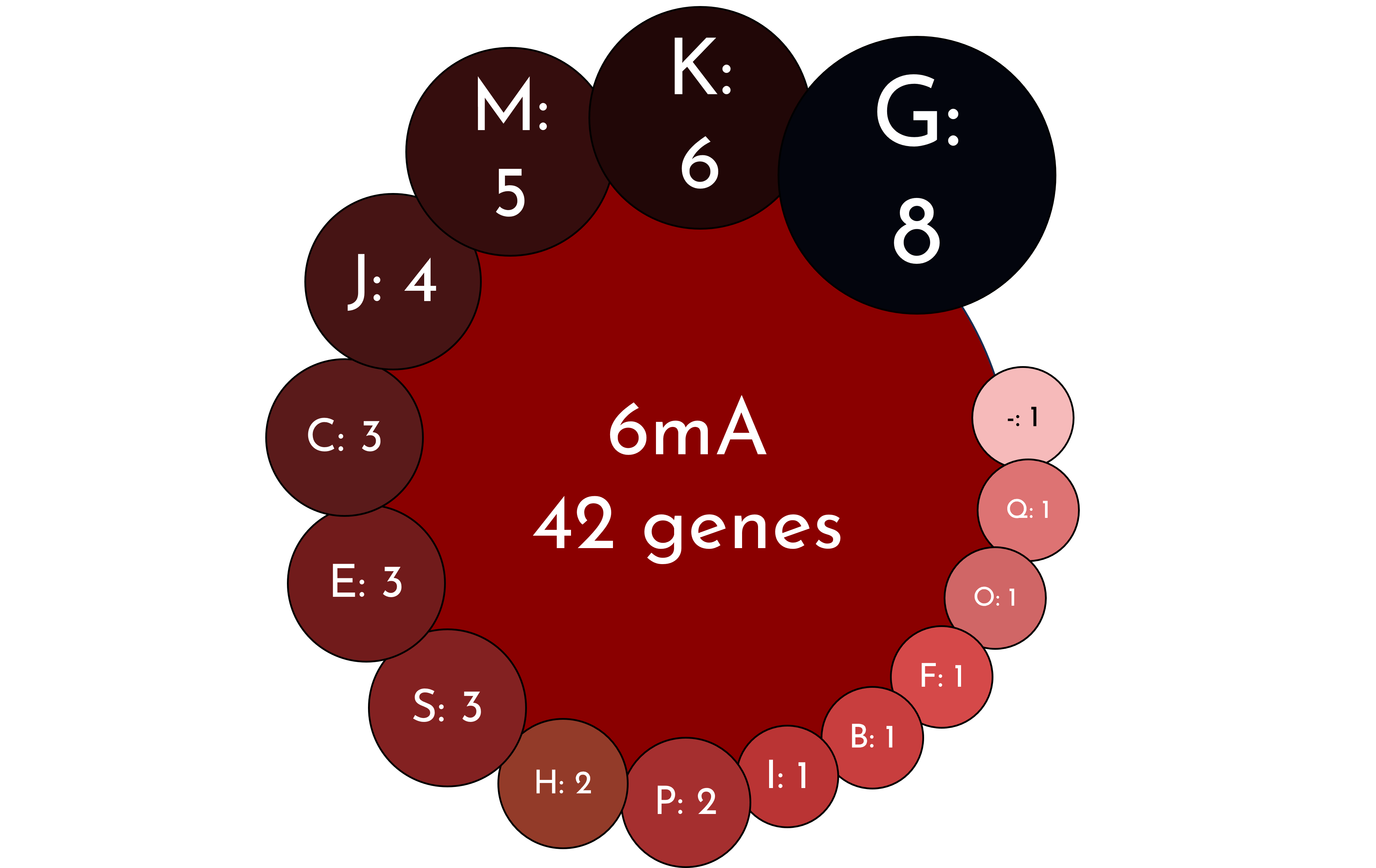 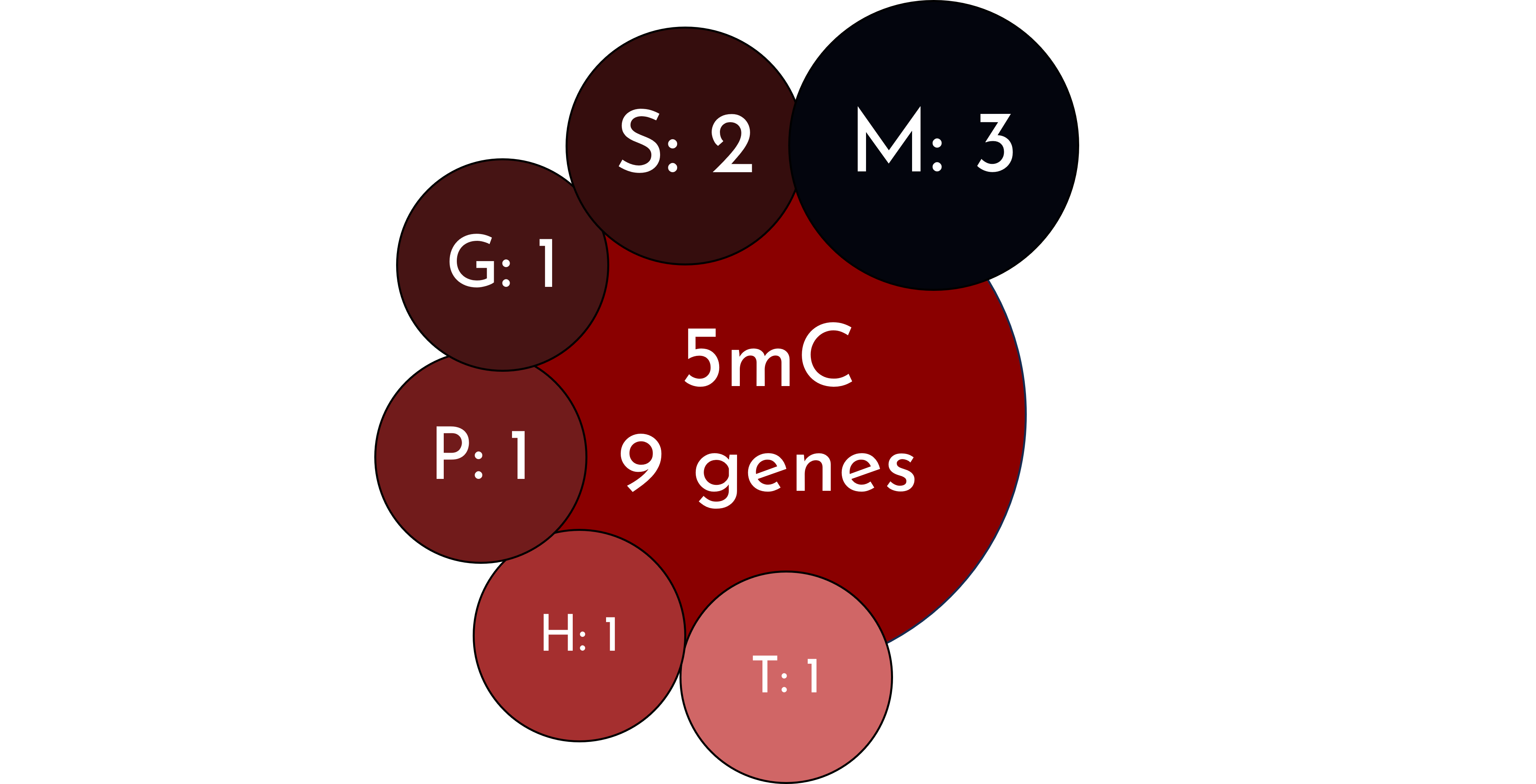 Results
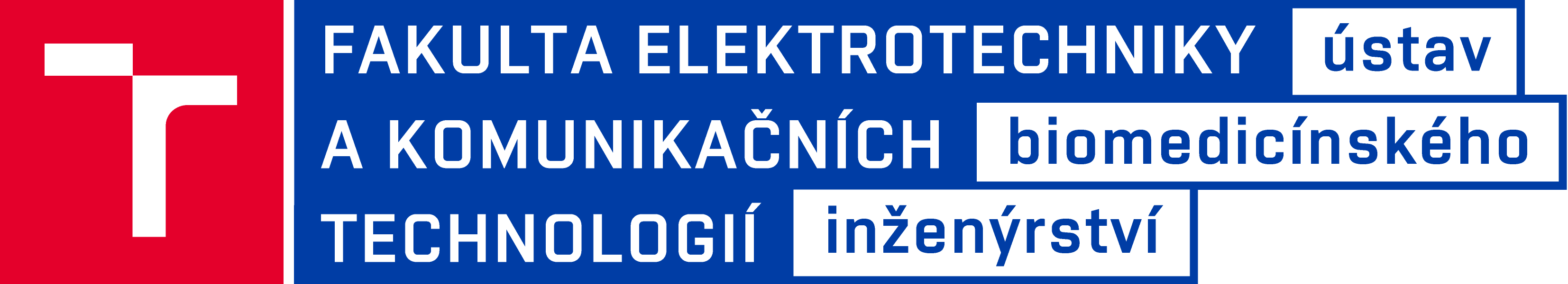 #BioSys_BU
Conclusion
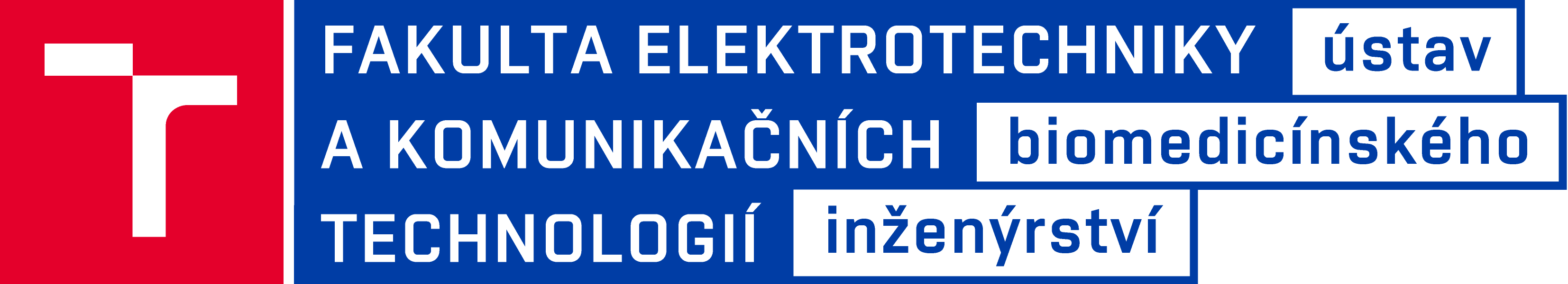 #BioSys_BU
What we did?
found that methylations occur in bacteria
proposed pipeline for routine bacterial methylation analysis
developed in-house tool MethylomeMiner for methylation data processing
characterization of methylation patterns in populations
study of regulating gene expression
bacterial genomes‘ evolution and functional diversity

What next?
biological interpretation of methylation effects
correlation with phenotype
study methylations in resistance and virulence genes
changes in methylation during freezing and thawing and passaging
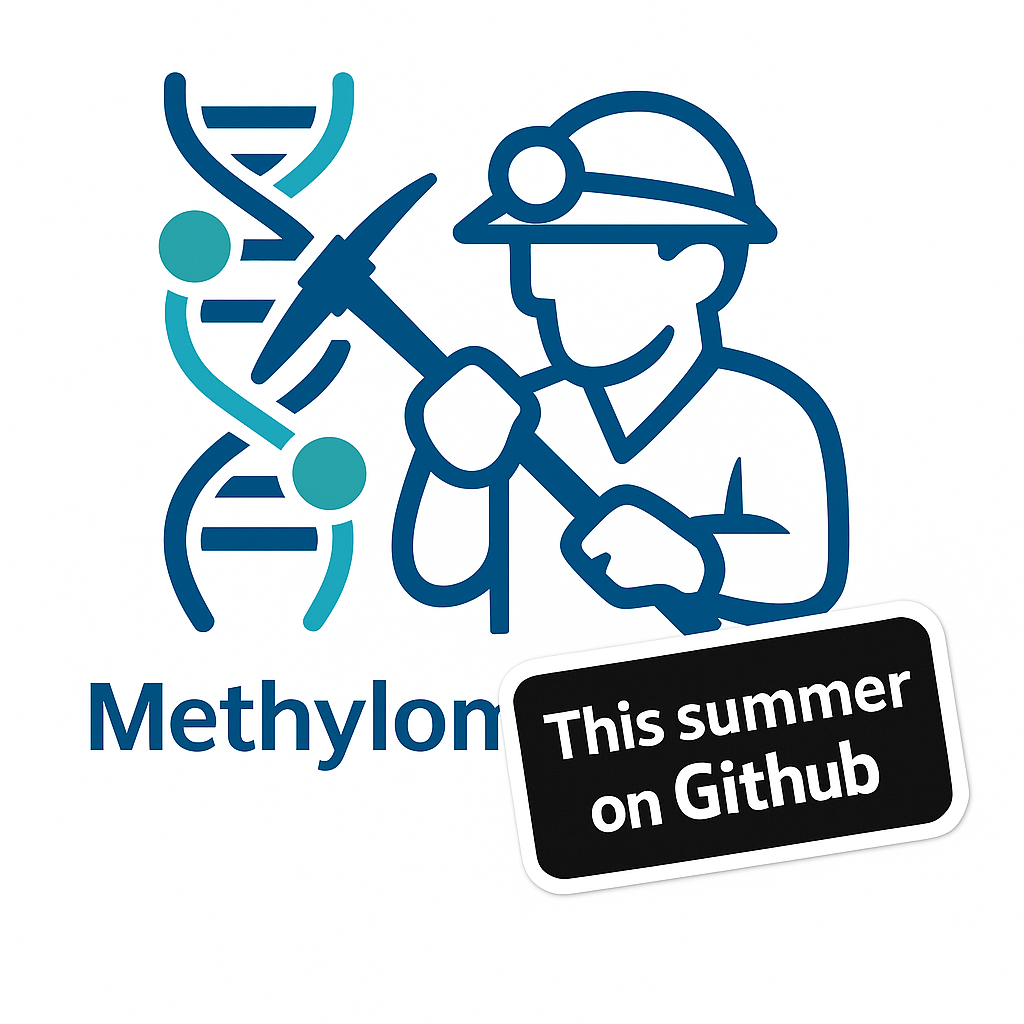 Acknowledgement
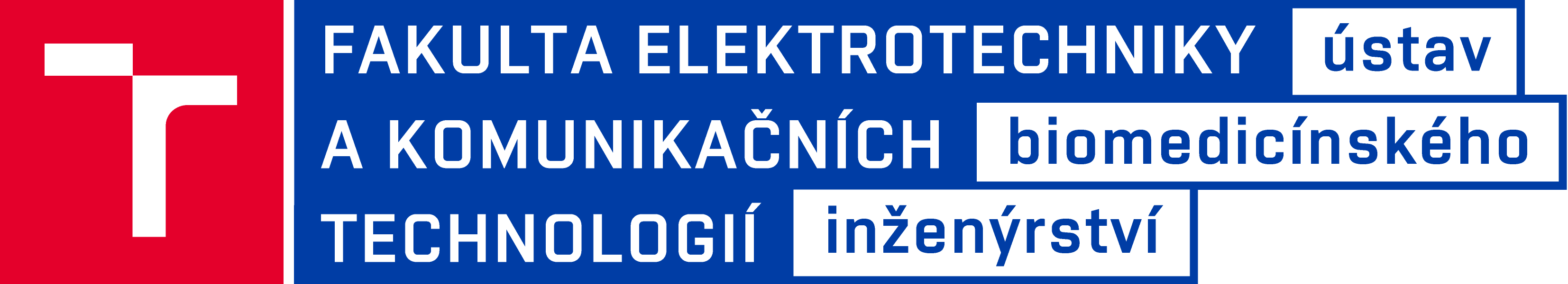 #BioSys_BU
Department of Biomedical Engineering, FEEC, BUT
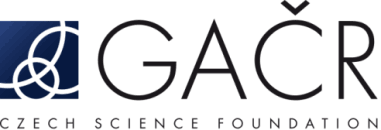 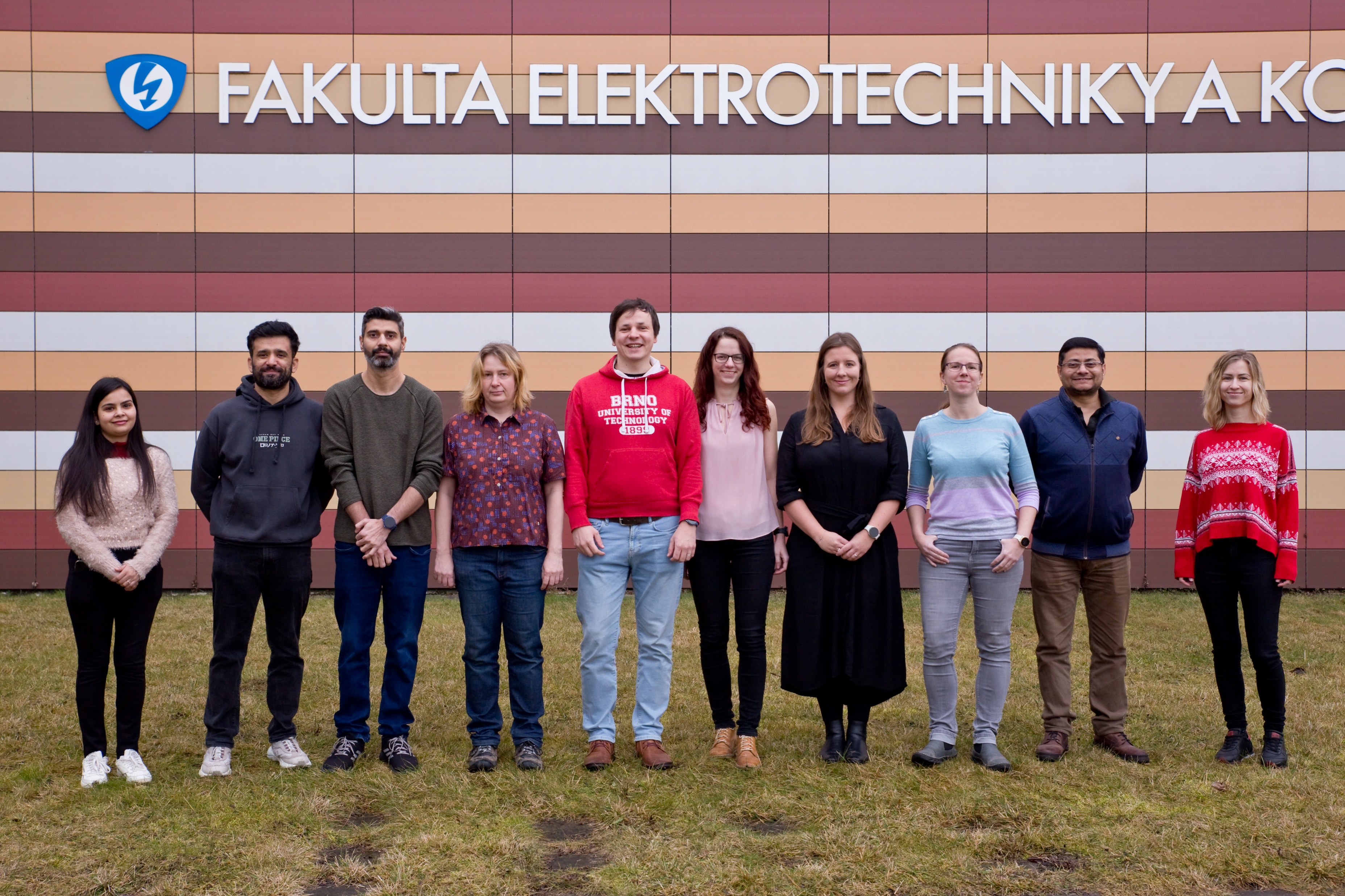 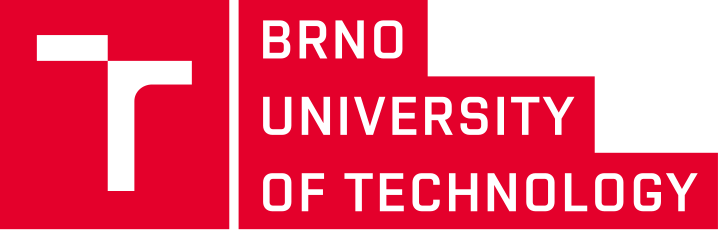 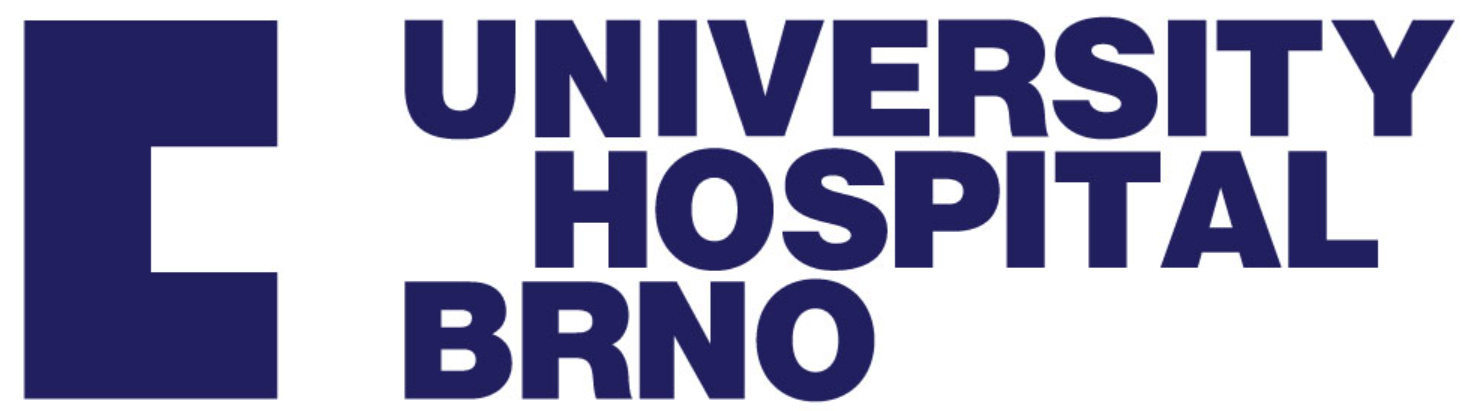 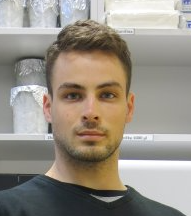 Center of Molecular Biology and Gene Therapy, University Hospital Brno
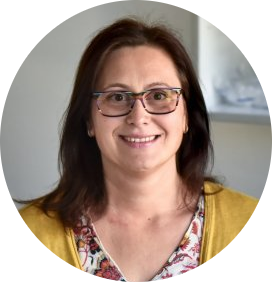 doc. Mgr. Martina Lengerová, Ph.D.
Mgr. Matěj Bezdíček, Ph.D.